ENGLISH 
REFORMATION
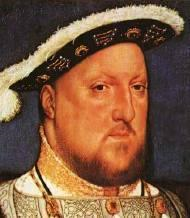 Created by Lisa Sydeski
Thomas Jefferson High School
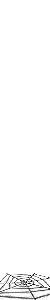 CAUSES – ENGLISH REFORMATION
RELIGIOUS DISPUTES
ECONOMIC/POLITICAL GAIN
PERSONAL/EMOTIONAL
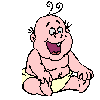 THE TUDORS(1485-1603)
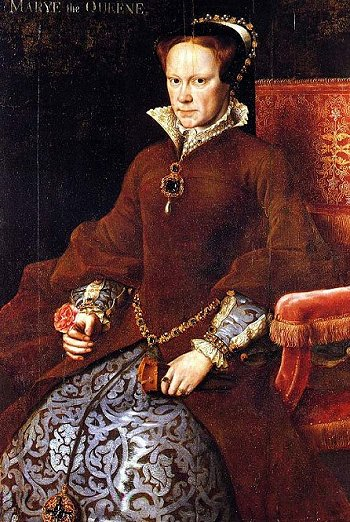 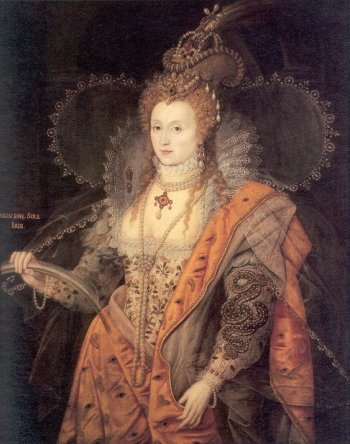 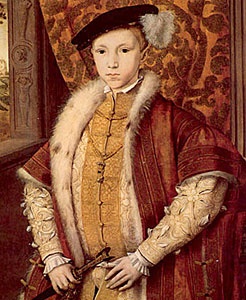 HENRY VII (1485-1509)
HENRY VIII (1509-1547)
EDWARD VI (1547-1553)
Lady Jane Grey (1554)
MARY I (1553-1558)
ELIZABETH I (1558-1603)
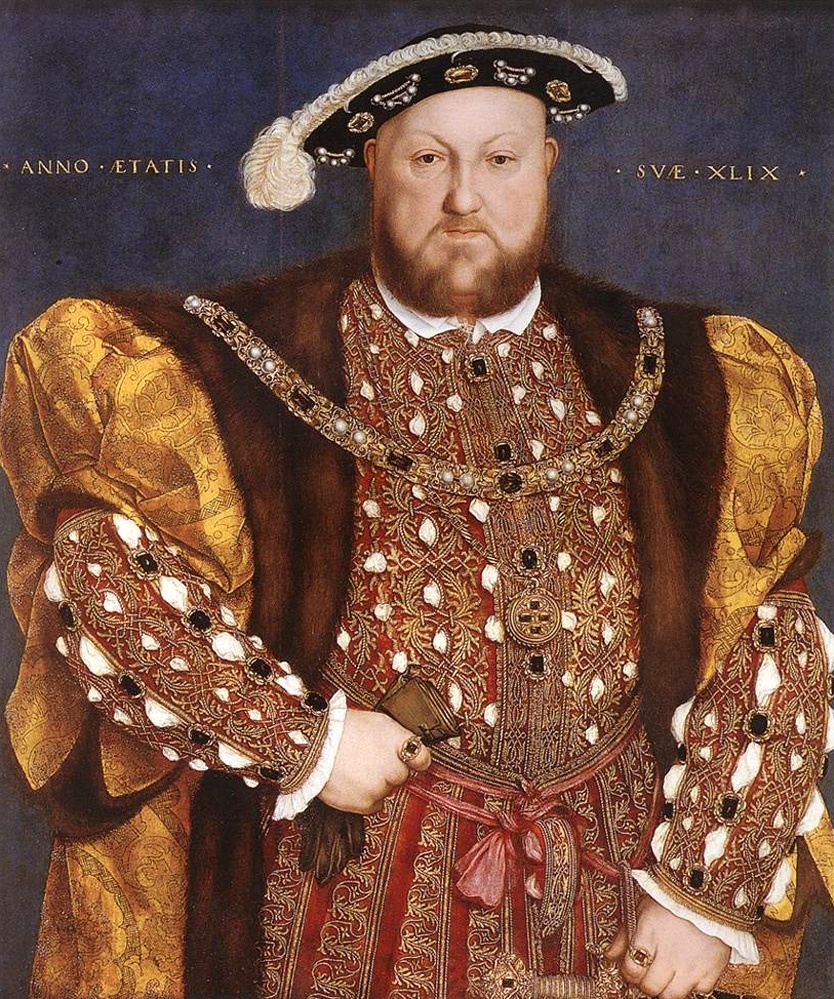 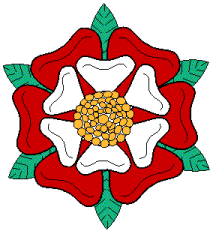 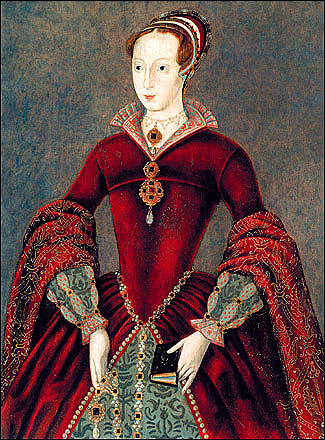 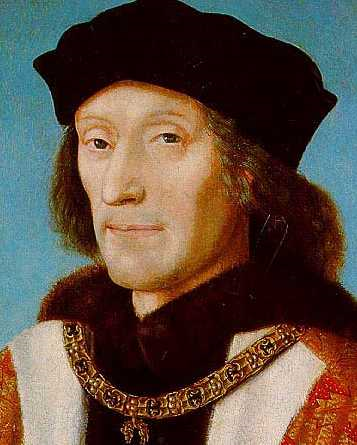 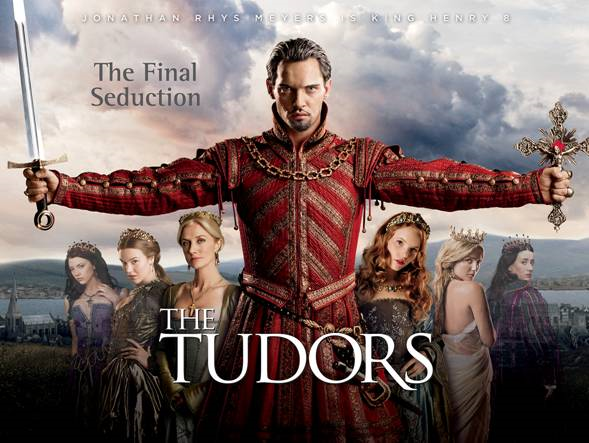 HENRY VII
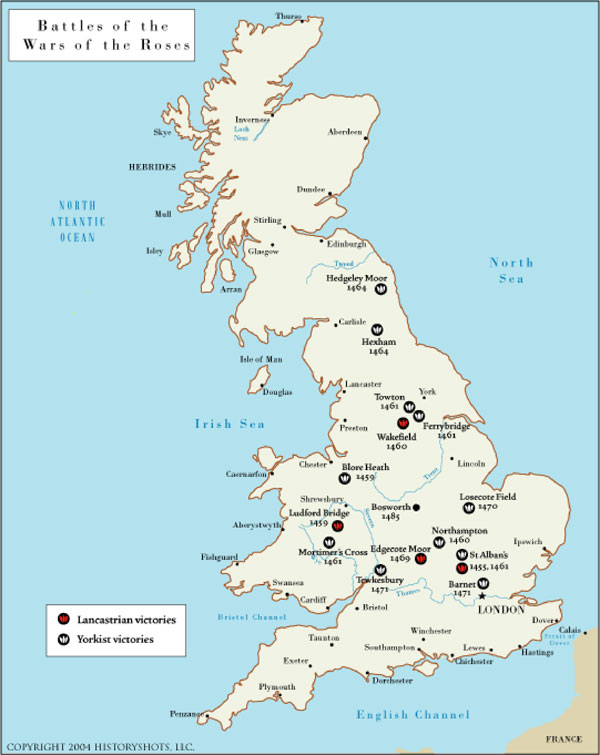 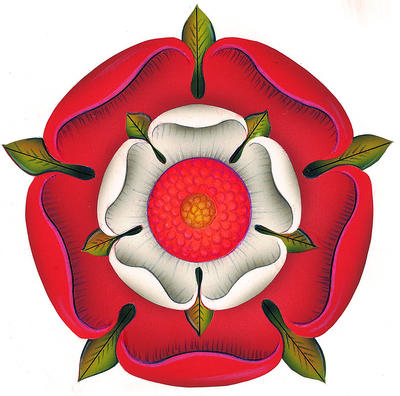 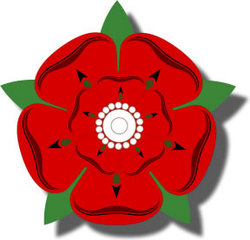 Founder of the Dynasty
War of the Roses (1455-1485)
Lancaster (Henry VII) vs. York (Elizabeth)
Maintained Peace
Stability and Order
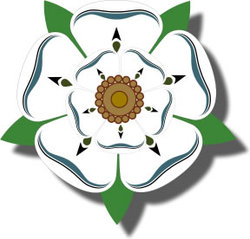 HENRY VIII
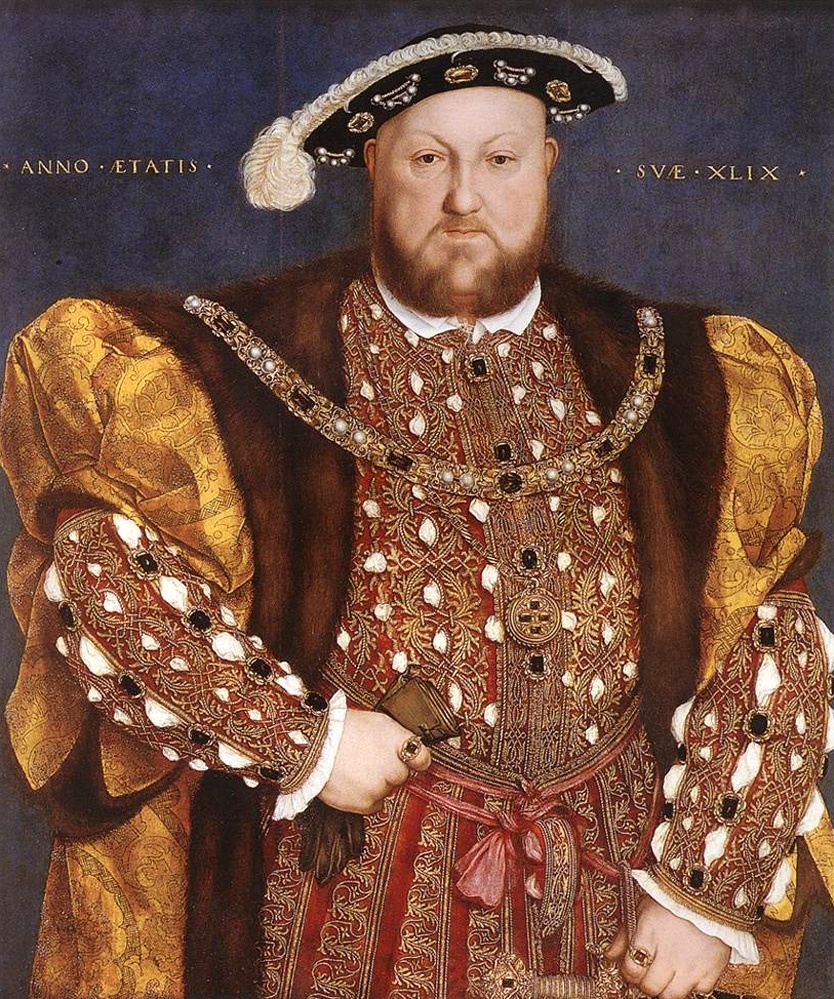 “New Monarch”
 Divorce – “The Matter”
6 Years
Series of Legislation - Act of Supremacy (1534) “Head of the Church and State”
Six Wives
Wives of HENRY VIII
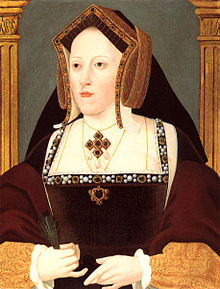 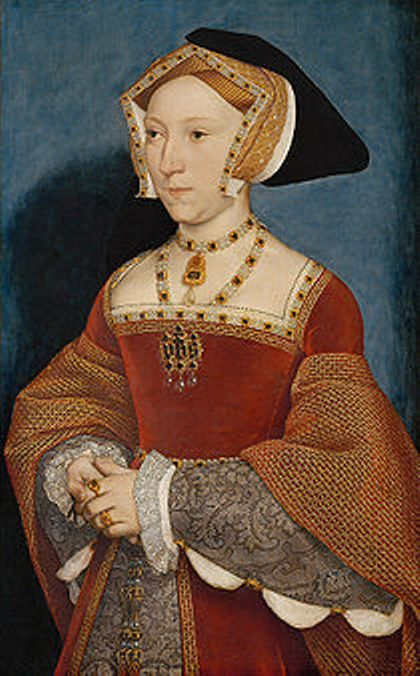 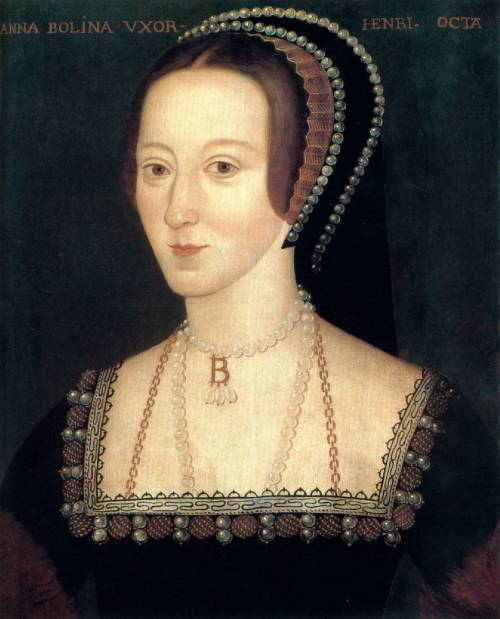 Divorced
Beheaded
Died
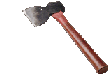 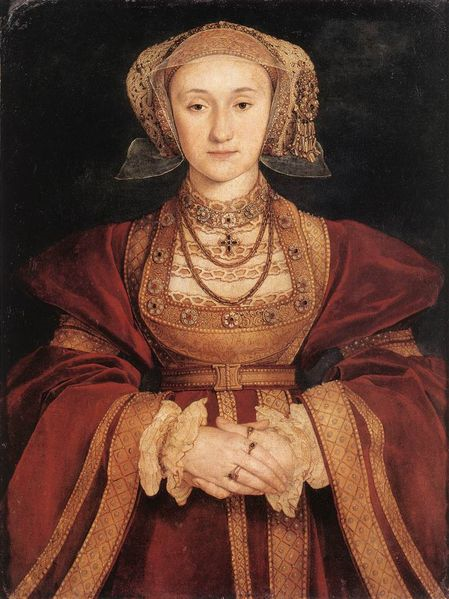 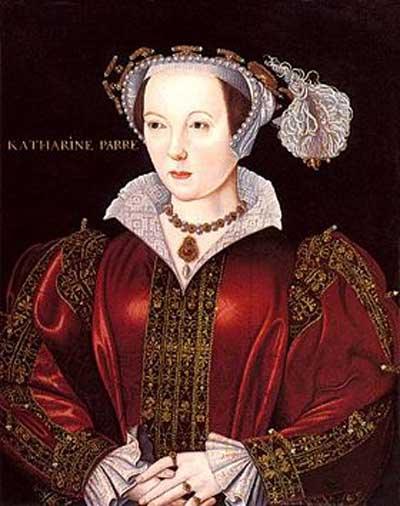 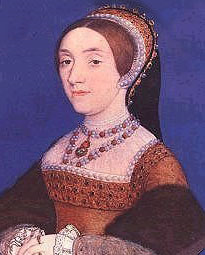 Divorced
Beheaded
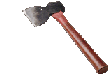 Survived
PRIOR TO THE BREAK
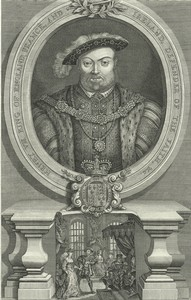 Henry VIII – Catholic
1521 – Defense of the Seven Sacraments – against Luther
Pope Leo X (1515-1521)– “Defender of the Faith”
Legacy of HENRY VIII
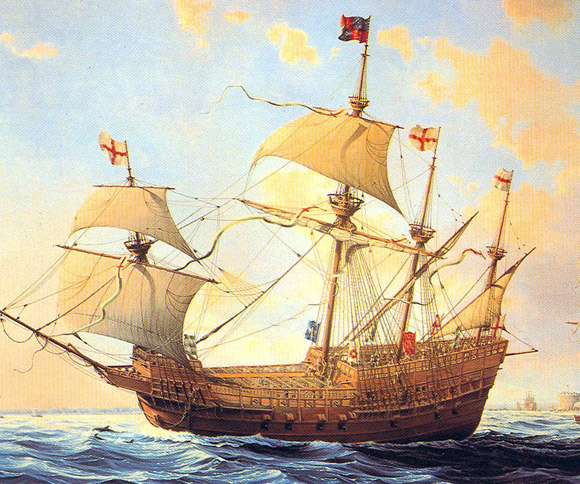 Laid the foundation for the MODERN NATION STATE
 Centralized Power
 Dissolved the Monasteries / Sold Land
 Controlled Nobility / Church
 Executed those who opposed – Treason
 Sir Thomas More (1475 -1535)
 1st Battle ship – Mary Rose (1545)
MARY I
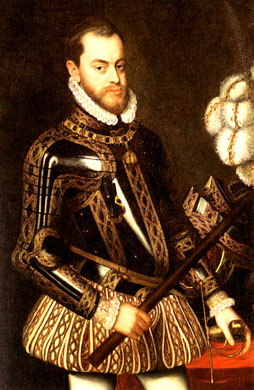 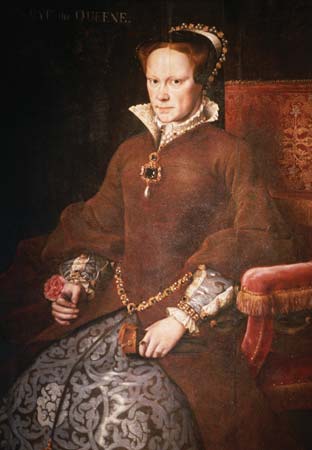 (r. 1553-1558)
Daughter of Henry VIII & Catherine of Aragon
Devout Catholic
Married Philip II (Spain) 1555
“Bloody Mary”
Burned 300 Protestants
ELIZABETH I
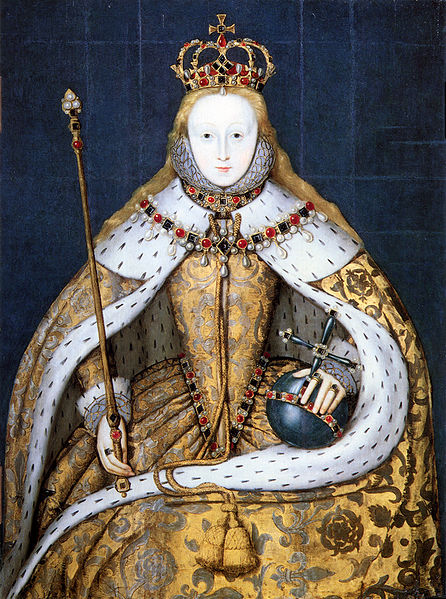 (r. 1558-1603)
Daughter of Henry VIII and Anne Boleyn
“I may not be a lion, but I am a lion’s cub, and I have a lion’s heart”
“Virgin Queen”
The Last TUDOR
ELIZABETH I
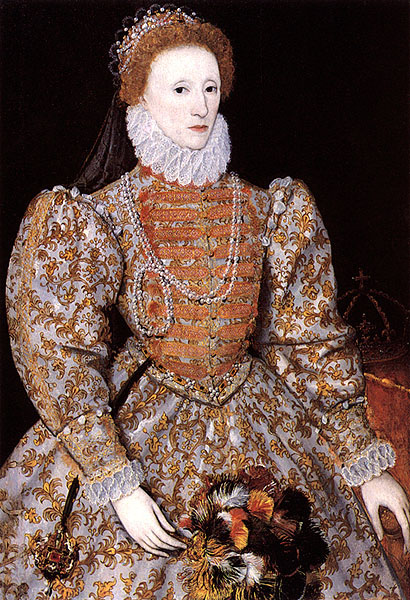 ABSOLUTISM????
Politique
Parliament – Legislation
Religious upheaval – 30 years
RELIGIOUS UNITY = POLITICAL UNITY
ANGLICAN CHURCH
PARLIAMENT
“Great Council”
Evolutionary Process
Bi-Cameral Legislature
House of Lords
House of Commons
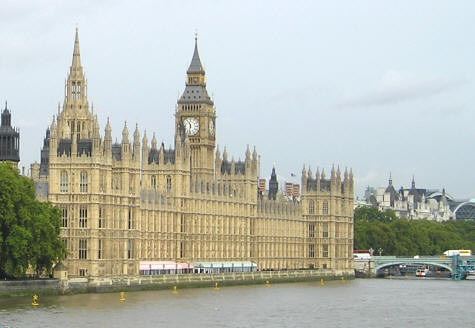 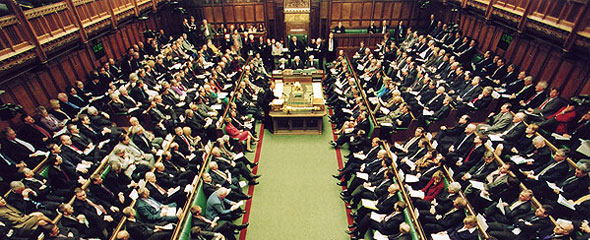 MARY QUEEN OF SCOTS
(1542-1587)
Stuart
Cousin of Elizabeth I
 Queen of Scotland (1542-1567)
 Catholic = heir to the throne
Imprisoned 19 years
Beheaded
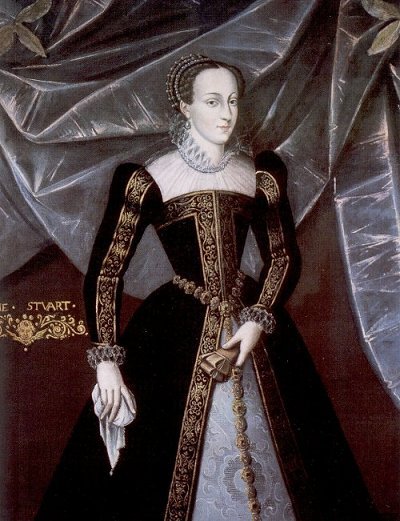